強制パススルー機構を用いたVMの安全な帯域外リモート管理
九州工業大学
二神翔太
鵜木智矢
光来健一
クラウドにおける帯域外リモート管理
IaaS型クラウドが普及
ユーザに仮想マシン（VM）を提供
VMに対する帯域外リモート管理を提供
仮想化システム内の仮想デバイス経由でVMにアクセス
VM内の設定に依存せずに管理が可能
VM内のネットワーク障害時でも管理が行える
ユーザ
仮想化システム
入出力
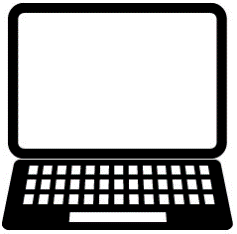 仮想
デバイス
ユーザVM
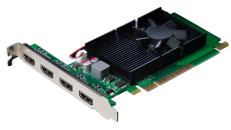 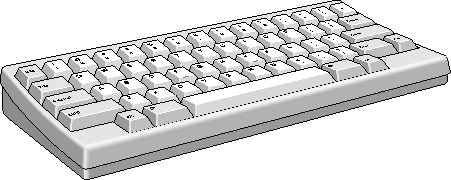 クラウド
2
[Speaker Notes: 雲の右側に「クラウド」とかく]
帯域外リモート管理における情報漏洩
仮想化システムの管理者は信頼できるとは限らない
サイバー犯罪の28％は内部犯行 [PwC '14]
管理者の35%が機密情報に無断でアクセス [CyberArk '09]
仮想デバイスから入出力を盗聴される可能性
仮想デバイスは仮想化システムの管理者が管理
容易にログインパスワードなどの機密情報を盗まれる
仮想化システム
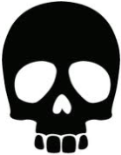 ユーザ
管理者
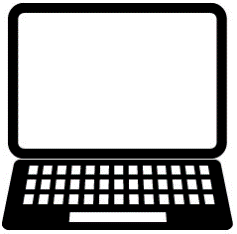 入出力
仮想
デバイス
ユーザVM
3
従来のアプローチ [Egawa+'12]
ユーザとハイパーバイザの間で入出力を暗号化
仮想デバイスからの情報漏洩を防ぐ
仮想デバイスは暗号化された情報しか取得できない
仮想化システム内のハイパーバイザを信頼することにより安全性を担保
仮想化システム
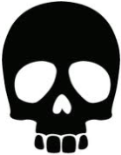 入出力
リモート管理
クライアント
ユーザVM
仮想
デバイス
?
管理者
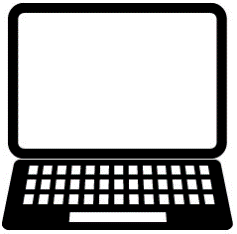 ハイパーバイザ
ユーザ
4
従来のアプローチの問題点（1/2）
ハイパーバイザを攻撃するのは比較的容易
ハイパーバイザとその上で動作する管理コンポーネントは密接に結びついている
仮想化システムの管理が困難
信頼できない管理者はハイパーバイザを管理できない
少数の信頼できる管理者だけで管理しなければならない
仮想化システム
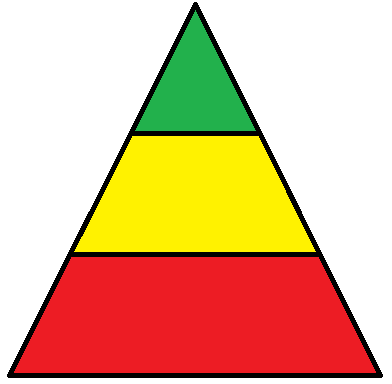 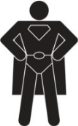 仮想
デバイス
ユーザVM
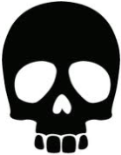 信頼度
管理者
ハイパーバイザ
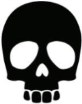 信頼度と人数の関係
5
従来のアプローチの問題点（2/2）
特定の仮想化システムにのみ適応可能
ハイパーバイザのみ信頼するには、ハイパーバイザが分離されている必要
既存のリモート管理ソフトウェアが利用できない
入出力の暗号化・復号化処理の追加が必要
リモート管理
クライアント
仮想化システム
仮想化システム
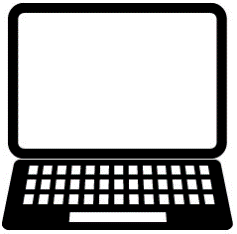 仮想
デバイス
ユーザVM
仮想
デバイス
ユーザVM
Linux + KVM
Xenハイパーバイザ
ユーザ
6
提案：VSBypass
仮想化システムの外側で帯域外リモート管理を実現
仮想デバイスを仮想化システムの外側で動作させる
これをシャドウデバイスと呼ぶ
強制パススルーによりユーザVMの入出力を横取り
シャドウデバイスで入出力処理を行う
仮想化システムの管理者への情報漏洩を防ぐ
仮想化システム
ユーザ
ユーザVM
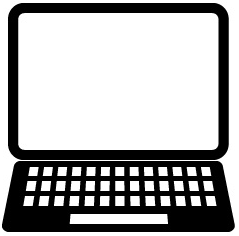 入出力
仮想
デバイス
シャドウ
デバイス
強制パススルー
7
VSBypassのシステム構成
ネストした仮想化を用いて、従来の仮想化システム全体をVM内で動かす
このVMをクラウドVMと呼ぶ
クラウドVMの下でクラウドハイパーバイザが動作
ユーザはシャドウデバイス経由で帯域外リモート管理を行う
クラウドVM
ユーザ
仮想化システム
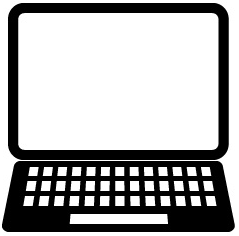 入出力
ユーザVM
シャドウ
デバイス
クラウドハイパーバイザ
8
脅威モデル
クラウド事業者は信頼する
クラウドハイパーバイザ、シャドウデバイスを管理
リモート・アテステーションや実行時の整合性検証を行う
仮想化システムの中の管理者は信頼しない
仮想化システム内で帯域外リモート管理の盗聴を行う
仮想化システムの外側にはアクセスできない
仮想化システム
管理者
クラウド
事業者
ユーザVM
シャドウ
デバイス
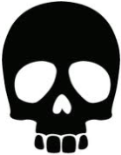 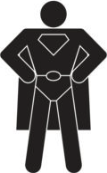 クラウドハイパーバイザ
9
VSBypassの特徴（1/2）
仮想化システム内の管理者がシャドウデバイスを攻撃するのは困難
VMの強い隔離があるため
信頼できない管理者であっても仮想化システム全体を管理可能
仮想化システム内のハイパーバイザを信頼する必要がないため
クラウドVM
仮想化システム
ユーザVM
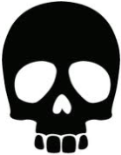 仮想
デバイス
シャドウ
デバイス
管理者
ハイパーバイザ
10
VSBypassの特徴（2/2）
仮想化システムにほとんど依存しない
仮想化システム全体を仮想化し、強制パススルーを行うこで入出力を横取りするため
リモート管理ソフトウェアへの変更が不要
入出力の暗号化を必要としないため
クラウドVM
仮想化システム
既存の
ソフトウェア
ユーザVM
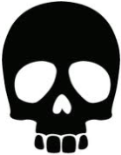 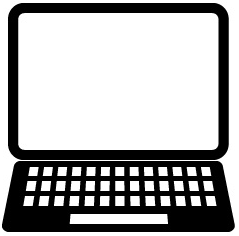 仮想
デバイス
管理者
ハイパーバイザ
ユーザ
11
ネストした仮想化のオーバーヘッド
ネストした仮想化によりユーザVMの性能が低下
仮想化を二重に行うオーバヘッド
オーバヘッドを減らす手法が提案されている
Turtles Project [Azab et al.'10]
一般的な処理で6〜8%のオーバヘッド
TinyChecker [Tan et al.'12]
カーネルのコンパイル時に　　　　　　　　　　　　　　　　　　　　　　1.3%のオーバヘッド
クラウドVM
仮想化システム
ユーザVM
12
実装
VSBypassをXen 4.8に実装
シャドウデバイス
強制パススルー機構
2種類の帯域外リモート管理に対応
SSH経由で仮想シリアルデバイスにアクセス
VNC経由で仮想キーボード、仮想マウスにアクセス
仮想ビデオカードは実装中
2種類の仮想化システムに対応
Xen、KVM
13
シャドウデバイス
プロキシVMを起動し、その仮想デバイスをシャドウデバイスとして利用
プロキシVMのリソースを最小限とし、起動後に一時停止
プロキシVMをユーザVMに対応づけ
ユーザはプロキシVMの仮想デバイス（シャドウデバイス）にアクセスすることでユーザVMに透過的にアクセス
ユーザ
クラウドVM
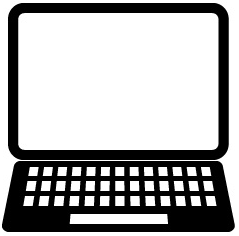 ユーザ
VM
プロキシ
VM
シャドウ
デバイス
仮想
デバイス
14
強制パススルー
ユーザVMの入出力アクセスをクラウドハイパーバイザが横取り
入出力を行うとクラウドハイパーバイザに直接VM Exit
ポートI/O、メモリマップトI/Oの実行時
そのままクラウドハイパーバイザが処理
従来はゲストハイパーバイザに制御を移して処理
入出力
アクセス
クラウドVM
仮想デバイス
ユーザVM
ゲストハイパーバイザ
VM Exit
クラウドハイパーバイザ
15
シャドウデバイスでの入出力処理
シャドウデバイスに入出力要求を送信
ユーザVMからプロキシVMを見つける
クラウドVMからプロキシVMに要求をリダイレクト
シャドウデバイスからの応答をユーザVMに返す
プロキシVMからクラウドVMに応答をリダイレクト
プロキシ
VM
クラウドVM用の仮想デバイス
クラウドVM
入出力
アクセス
シャドウ
デバイス
ユーザVM
応答
要求
クラウドハイパーバイザ
16
仮想割り込みの処理
シャドウデバイスで発生した仮想割り込みをユーザVMに挿入
クラウドVM内の割り込みサーバに割り込み情報を送信
割り込みを挿入するハイパーコールを実行
割り込みサーバを経由しても情報は漏洩しない
割り込みには機密情報は含まれないため
クラウドVM
シャドウ
デバイス
割り込み
サーバ
ハイパーコール
仮想割り込み
ユーザVM
17
ゲストハイパーバイザ
リングバッファを用いた通信
ウルトラコールと呼ばれる機構を用いてメモリを共有
直接クラウドハイパーバイザを呼び出す
仮想化システムに依存しない
割り込みサーバがリングバッファを定期的にポーリング
仮想化システムに書き込み　　　　　　　　　　　　　　　　　　　通知機構の追加が不要
クラウドVM
メモリ共有要求
割り込みサーバ
シャドウ
デバイス
割り込み情報
リングバッファ
ウルトラコール
18
クラウドハイパーバイザ
実験
目的
帯域外リモート管理の入力の盗聴が防げることを確認
VSBypassを用いた帯域外リモート管理の性能を測定
実験環境
クラウド側
クライアント側
19
比較対象
以下の3つのシステムについて比較した
VSBypass
クラウドVM
仮想クラウド環境
仮想化システム
クラウドVM
従来システム
シャドウ
デバイス
ユーザVM
仮想化システム
仮想化システム
仮想
デバイス
仮想
デバイス
ユーザVM
ユーザVM
クラウドハイパーバイザ
クラウドハイパーバイザ
20
帯域外リモート管理の入力の盗聴
仮想化システム内の仮想デバイスにおいて入力を盗聴
ユーザVMの仮想シリアルコンソールに文字を入力
SSHクライアントを使用
ユーザVMの仮想キーボードに文字を入力
VNCクライアントを使用
VSBypassでは入力した文字を盗聴できなかった
従来システムでは盗聴できた
21
応答時間
リモート管理クライアントに文字を入力してから出力されるまでの時間を測定
（Xen）従来より1.3ミリ秒長くなった
仮想クラウド環境より2ミリ秒高速化
（KVM）Xenと同じ傾向であることがわかった
22
スループット
ユーザVMでテキストファイルを表示する時間を測定
（Xen）従来より2%だけ低下
仮想クラウド環境より大幅に性能向上
（KVM）従来より89%低下
仮想クラウド環境よりも低いので、VSBypassの実装上の問題と考えられる
23
関連研究
デバイス・パススルー
VMが物理デバイスに直接アクセス
強制パススルーではVMが仮想化システムの外側のシャドウデバイスに直接アクセス
CloudVisor [Zhang et al.'11]
ユーザVMを仮想化システムの管理者から保護
仮想デバイスの保護はディスクのみ
FBCrypt [Egawa et al.‘12]，SCCrypt [Kourai et al.’15]
帯域外リモート管理の入出力を暗号化
準仮想化された仮想デバイスにも対応
24
まとめ
仮想化システムの外側で帯域外リモート管理を実現するVSBypassを提案
強制パススルーによりユーザVMの入出力を横取り
ネストした仮想化を利用
シャドウデバイスで安全に処理
仮想シリアルデバイス、仮想キーボード、仮想マウスに対応
今後の課題
VNCを用いた帯域外リモート管理への完全対応
仮想ビデオカードの出力を正常に処理できていない
25
IaaS型クラウド
IaaS型クラウド
ネットワーク経由で仮想マシン（VM）を提供
OSやアプリケーションを自由にインストール可能
VM内のシステムの管理はリモート管理ソフトウェアを用いて行う
SSHやVNCを用いてVMに接続して管理
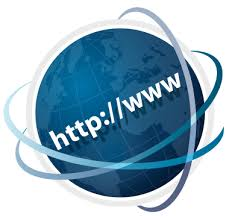 ユーザ
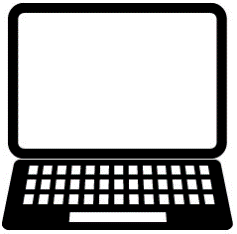 ユーザVM
26
VSBypassの正常動作を保証する技術
リモート・アテステーション
起動時にVSBypassが改ざんされていないかをチェック
TPMを用いてハッシュ値を計算し、検証サーバに送信
実行時の整合性チェック
実行中に攻撃を受けてVSBypassが改ざんされていないかを定期的にチェック
Intel TXTやSMMなどのCPU機構を利用
クラウドハイパーバイザ
検証サーバ
TPM
ハードウェア
27
強制パススルー
ユーザVMの入出力を強制的に仮想化システムの外側にあるシャドウデバイスに転送
VSBypassが入出力を横取り
仮想化システム内の管理者は盗聴できない
シャドウデバイスで発生した仮想割り込みをユーザVMに挿入
仮想化システム
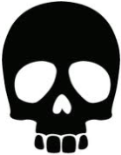 ユーザVM
?
シャドウ
デバイス
管理者
クラウドハイパーバイザ
28
ユーザVMの安全な指定
リモートからユーザVMを安全に指定するのは難しい
ユーザVMは信頼できない管理者が管理しているため
ユーザVM内から直接クラウドハイパーバイザにVMタグを登録
VMタグを指定することでユーザVMを一意に指定
ユーザ
クラウドVM
タグ[vm1]
ユーザVM1
シャドウ
デバイス
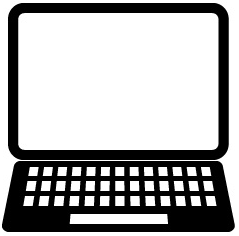 ユーザVM2
タグ[vm2]
タグ[vm1]
クラウドハイパーバイザ
29